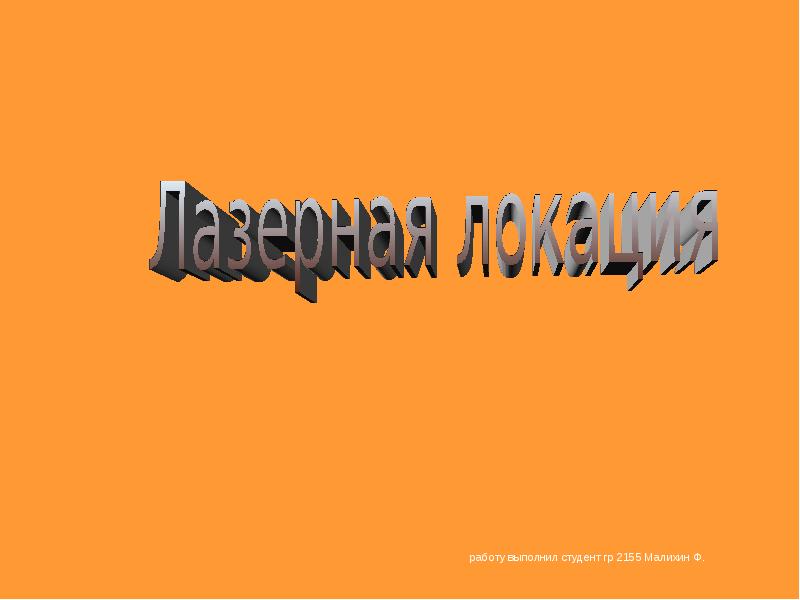 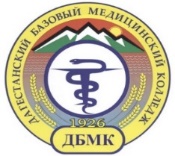 МИНИСТЕРСТВО ЗДРАВООХРАНЕНИЯ РЕСПУБЛИКИ ДАГЕСТАН
Государственное бюджетное профессиональное образовательное 
учреждение Республики Дагестан «Дагестанский базовый медицинский 
колледж им. Р.П.Аскерханова»
Автор - составитель: студентка 1курса «М» группы Магомедова Хадижат
Махачкала  2020
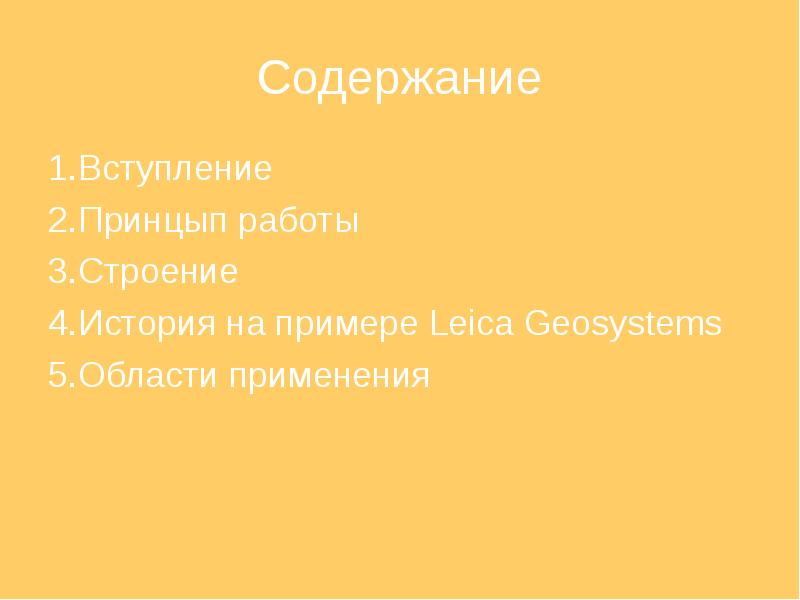 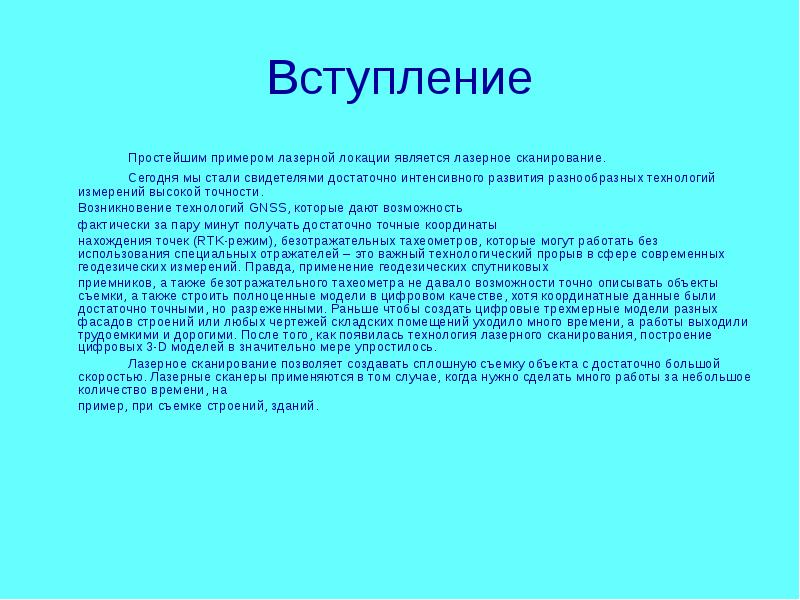 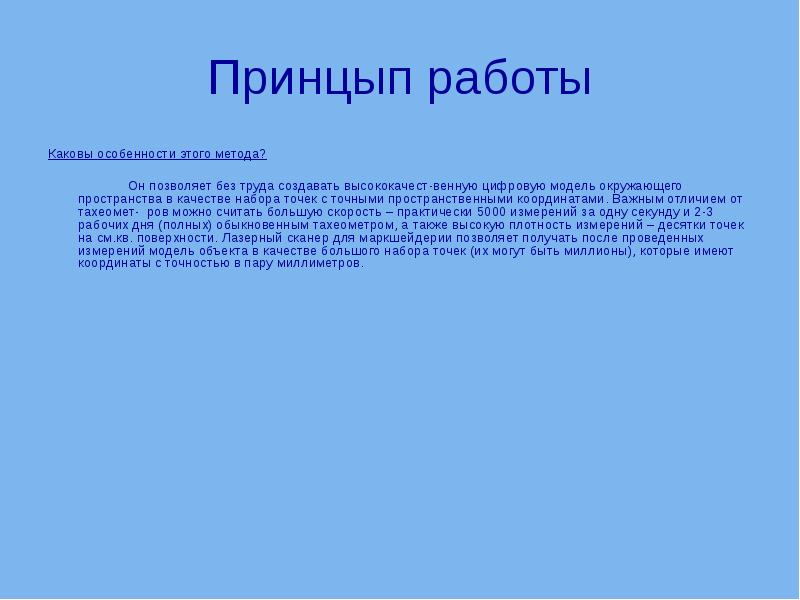 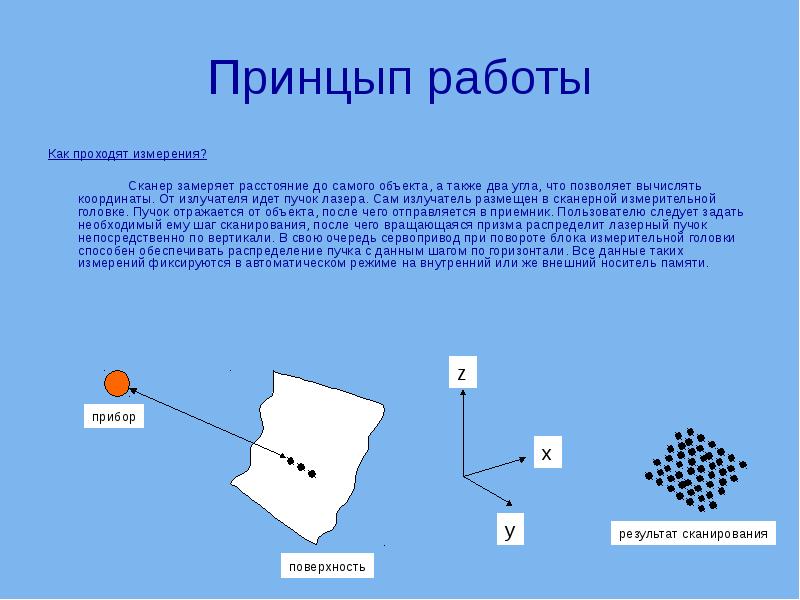 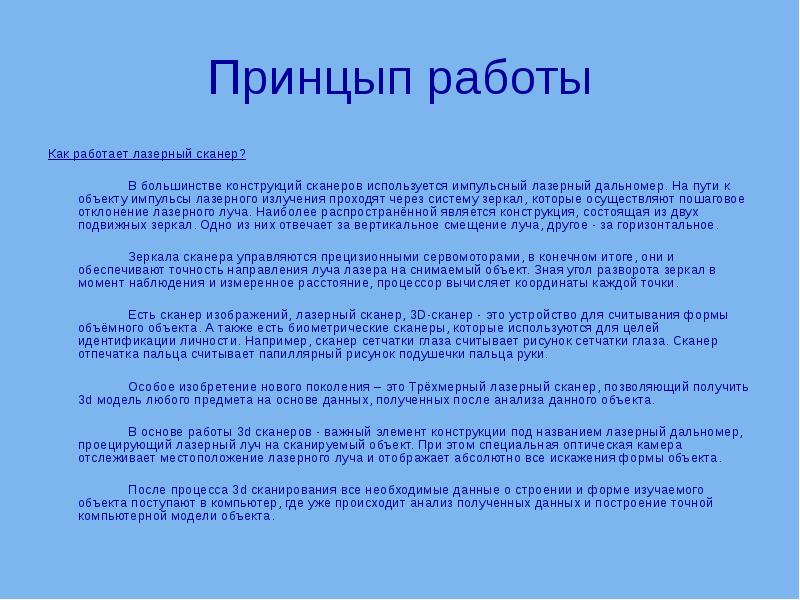 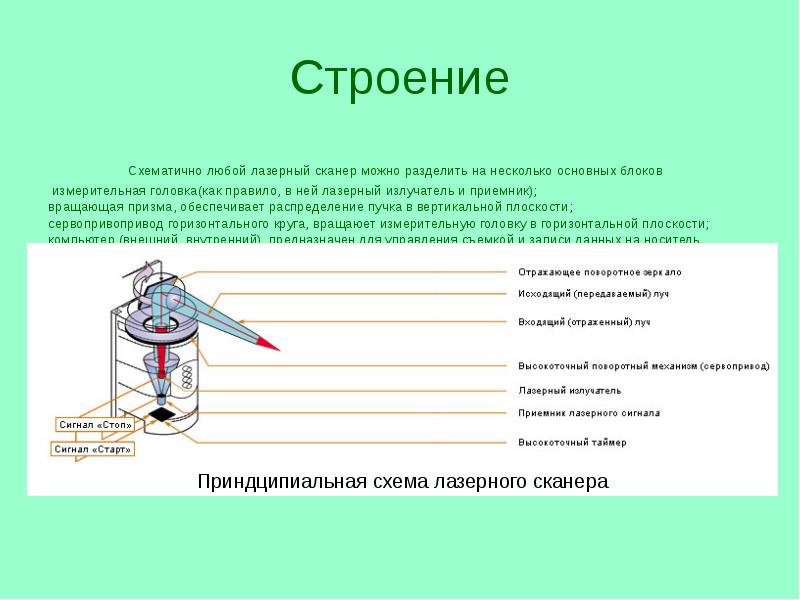 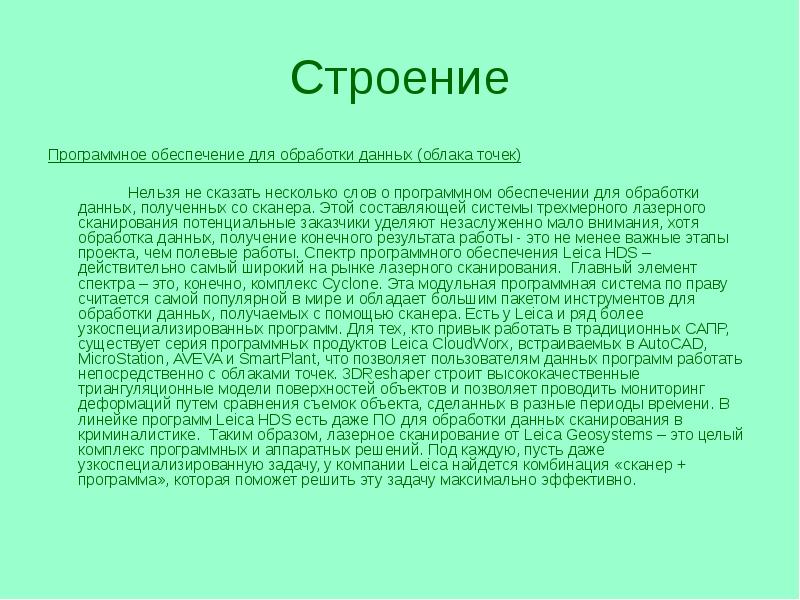 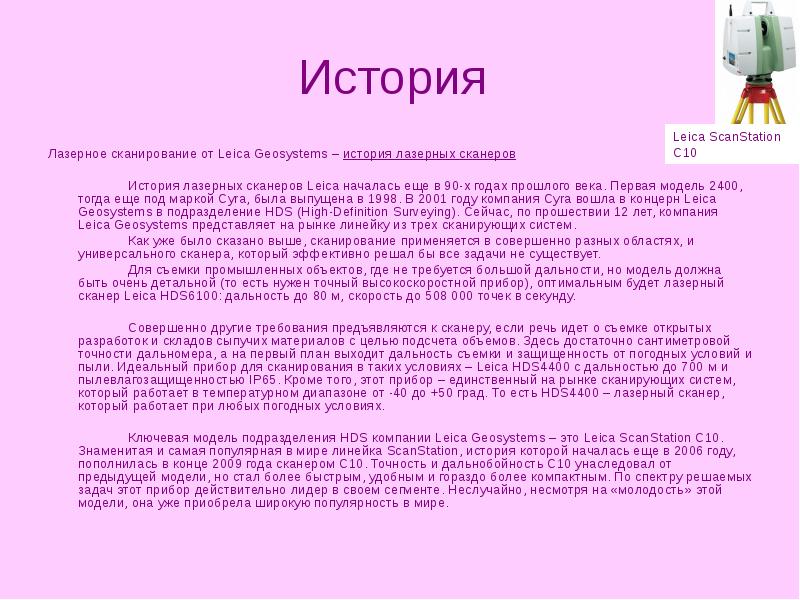 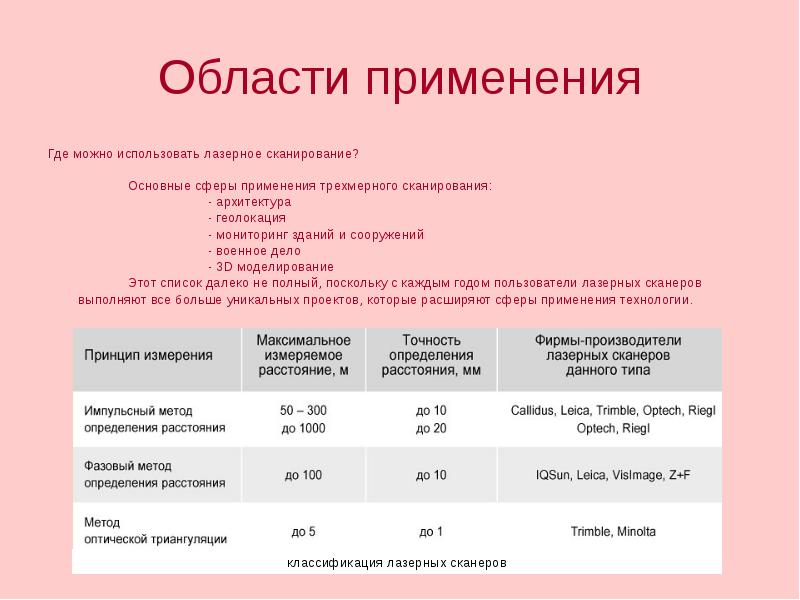